Сетевая безопасность
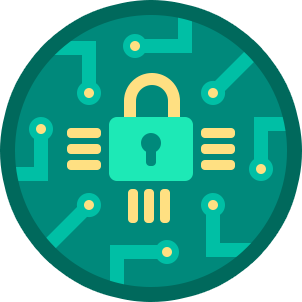 Урок 8
Безопасность GSM
Принцип действия, атаки на соединения и защита от них.
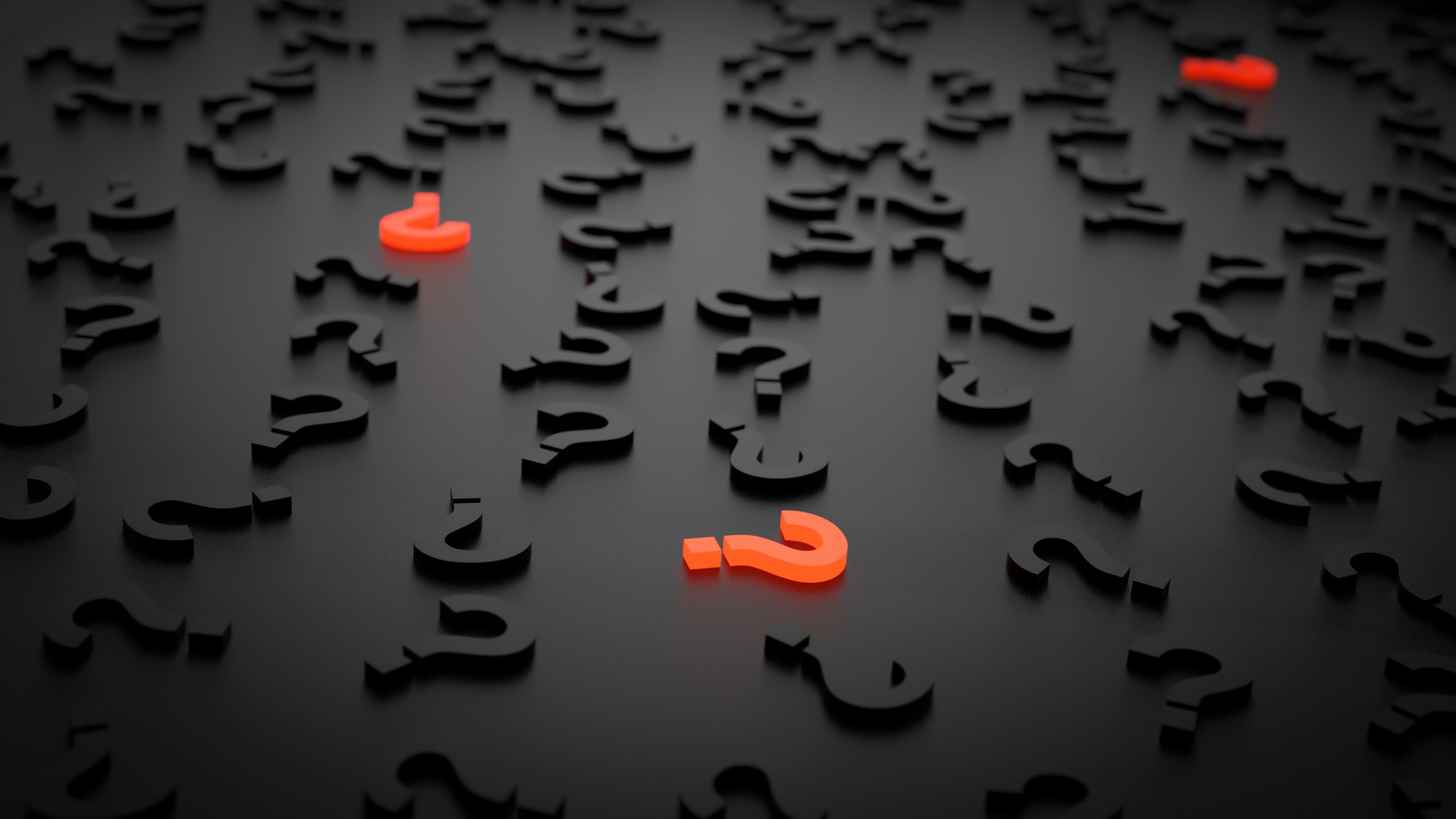 Вопросы по домашней работе
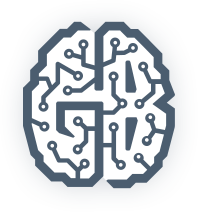 План урока
Архитектура сетей GSM.
Терминология GSM.
Методы перехвата GSM.

К концу урока будем иметь представление об устройстве сетей GSM, их уязвимостях и методах защиты.
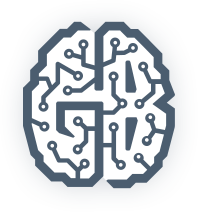 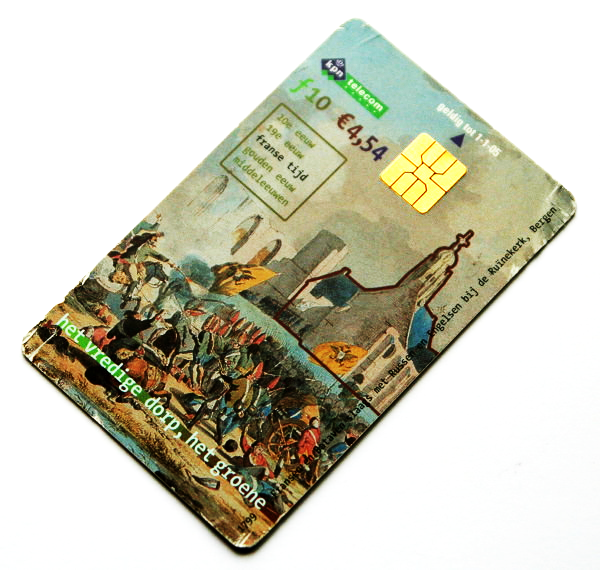 Архитектура 
GSM-сетей
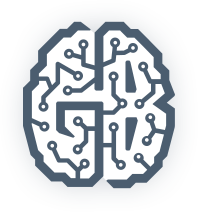 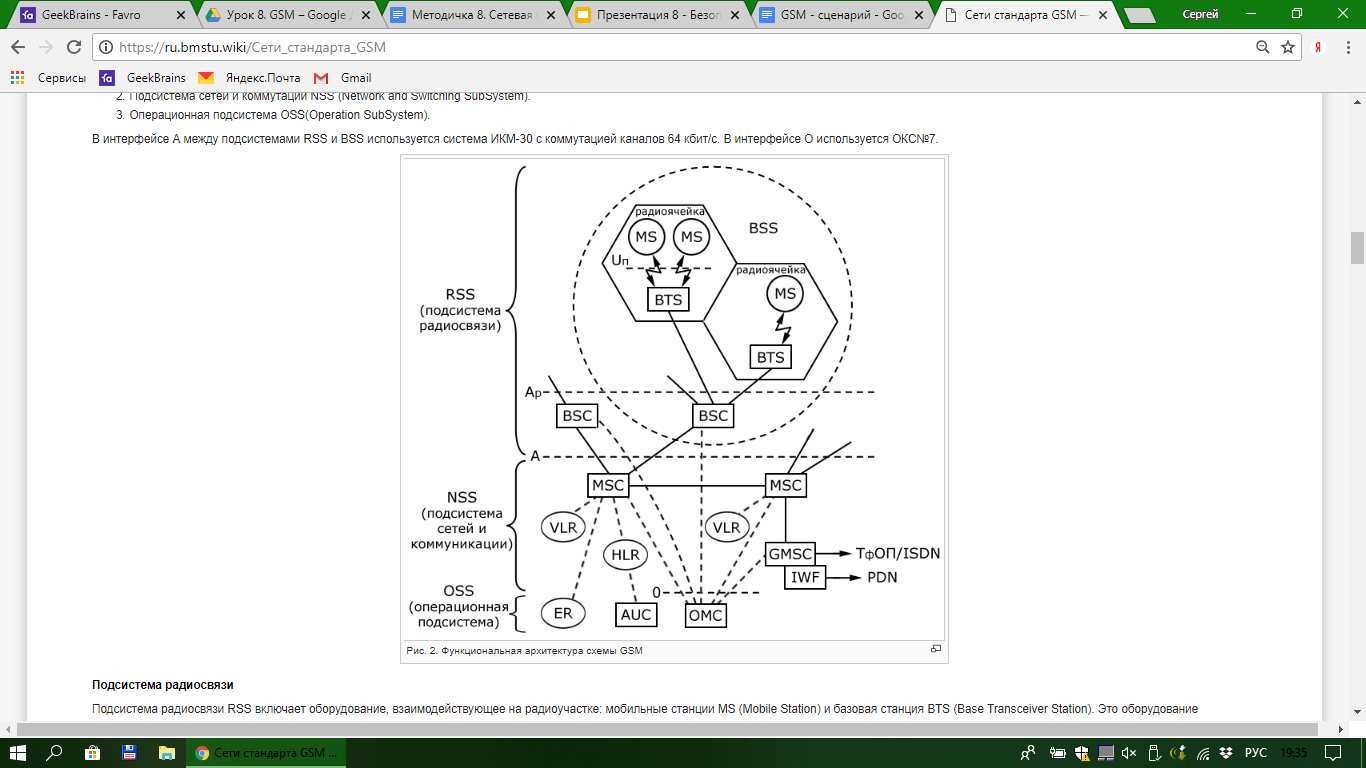 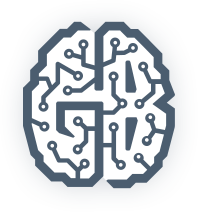 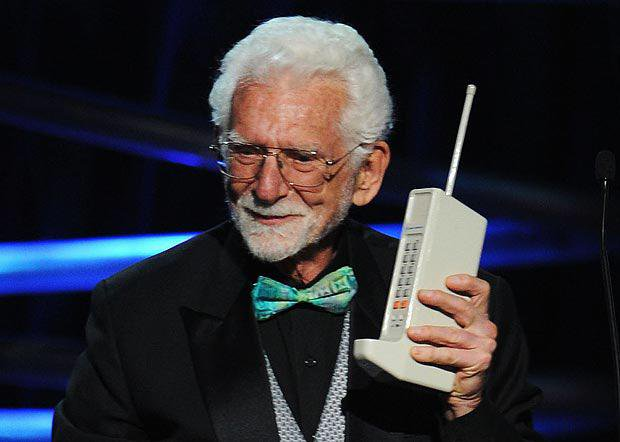 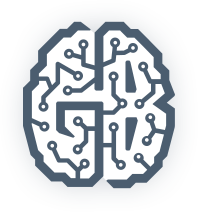 [Speaker Notes: Мартин Купер, моторола, 3 апреля 1974]
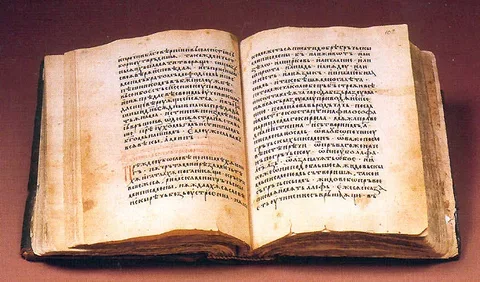 Терминология GSM-сетей
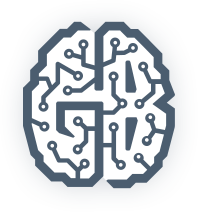 Терминология GSM-сетей
Мобильная станция (MS — mobile station) 
Базовая станция (BTS — base transceiver station) 
Система базовых станций (BSS — base station system)
Контроллер базовых станций (BSC — base station controller) 
Подсистема радиосвязи (RSS — radio subsystem = MS+BSS+BCS) 
Центр коммутации мобильной связи (MSC — mobile switching center) 
Шлюз MSC (GMSC - gateway MSC)
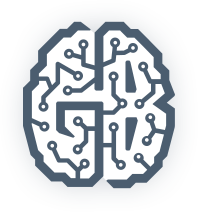 [Speaker Notes: Мобильная станция (MS - mobile station) - включает приемник и передатчик, необходимые для соединения с сетью GSM. В MS входят также модуль идентификации абонента SIM (Subscriber Identity Module), в котором хранятся все индивидуальные данные, необходимые, например, для оплаты аутентификации пользователя. В SIM-карте (выполненной в виде смарт-карты) содержится множество идентификаторов и таблиц, например, список абонентских услуг, PIN-код, международный идентификатор мобильного абонента IMSI, данные о местоположении мобильного абонента: TMSI и LAI. 
Базовая станция (BTS - base transceiver station) - приёмопередатчик, закреплённый на основе. Формирует поле соты GSM.
Система базовых станций (BSS - base station system) - множество BTS, формирующее зону покрытия сотовой сети.
Контроллер базовых станций (BSC - base station controller) - управляет базовыми станциями. С его помощью происходит резервирование частот и переключение с одной станции на другую, осуществляется поиск мобильных станций. Кроме того, контроллер уплотняет радиоканалы для соединений с проводными каналами. 
Подсистема радиосвязи (RSS - radio subsystem = MS+BSS+BCS) - состоит из множества базовых и мобильных станций и формируемых ими электромагнитных полей.
Центр коммутации мобильной связи (MSC - mobile switching center) - является коммутатором ISDN (цифровой сети обмена данными). MSC устанавливает соединение с контроллерами BSC, другими центрами MSC, образуя стационарную магистральную сеть системы GSM. В большинстве случаев MSC управляет несколькими контроллерами BSC.]
Терминология GSM-сетей
Домашний регистр (HLR — home location register) и гостевой регистр (VLR — visitor location register).
Подсистема сетей и коммутации (NSS — network subsystem = MSC + HLR + VLR).
Центр эксплуатации и обслуживания (OMC — operation and maintenance center).
Центр аутентификации (AUC — authentication centre). 
Регистр идентификации оборудования (EIR — equipment identity register).
EIR, AUC и OMC составляют операционную подсистему (OSS — operating subsystem).
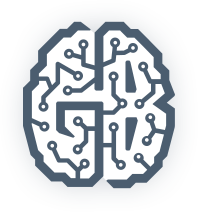 [Speaker Notes: Домашний регистр (HLR — home location register) и гостевой регистр (VLR — visitor location register) — представляют собой базу данных мобильных станций, постоянно зарегистрированных в системе конкретного оператора и расположенных в области обслуживания местного центра коммутации MSC. В HLR хранятся все сведения о пользователях. Статическая информация включает номер ISDN мобильного абонента (MSISDN), оплаченные услуги и ключ аутентификации. В HLR содержится динамическая информация — например, данные о текущей зоне местоположения мобильной станции LAI, которые обновляются при переходе MS из текущей зоны. Эти данные нужны, чтобы взимать оплату или осуществлять роуминг. 
Подсистема сетей и коммутации (NSS — network subsystem = MSC + HLR + VLR) — ядро системы GSM. Соединяет беспроводную сеть со стандартными сетями общего пользования ТфОП/ISDN, переключает подсистемы базовых станций BSS. NSS определяет местоположение пользователей в любой точке земного шара, обеспечивает оплату, роуминг пользователей между поставщиками услуг связи в разных странах. 
Центр эксплуатации и обслуживания (OMC — operation and maintenance center) обеспечивает работу отдельных элементов GSM (MSC, BSC, GMSC и других), выполняет функции администрирования: тарификацию и мониторинг трафика. Принимает меры в случае отказа отдельных элементов сети. 
Центр аутентификации (AUC — authentication centre) представляет базу данных, позволяющую определить, разрешен ли допуск к услугам системы абоненту, имеющему данный модуль идентификации (SIM-карту). Центр AUC, как и SIM-карта, содержит секретный ключ абонента, который используется для его аутентификации и шифрования на радиоучастке. АUC содержит значения, необходимые для аутентификации, алгоритмы аутентификации и шифрования.
Регистр идентификации оборудования (EIR — equipment identity register) представляет базу данных, содержащую список разрешенного в сети оборудования. Каждая мобильная станция может быть идентифицирована ее кодом IMEI, который помечает запрет, если устройство украдено, не поддерживается сетью и в ряде других случаев.
EIR, AUC и OMC составляют операционную подсистему (OSS — operating subsystem).]
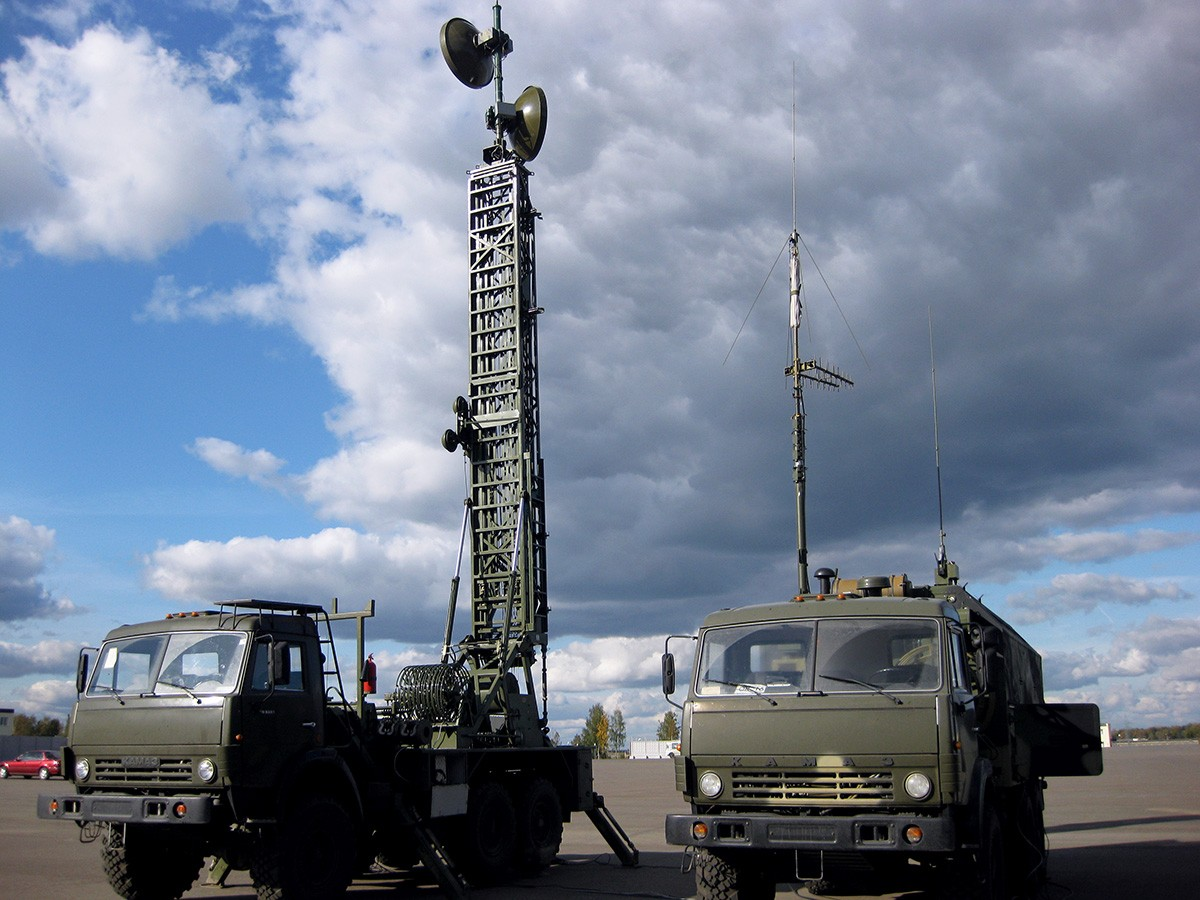 Методы перехвата GSM

Фальшивая BTS.
Прослушивание эфира.
Клонирование модуля SIM.
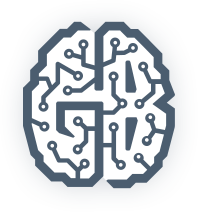 Полезные ссылки
Статья про прослушивание GSM-эфира.
Статья про GSM-сети.
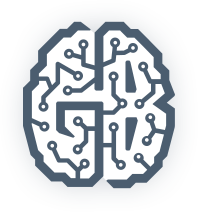 Практическое задание
Ответьте письменно на вопросы:
Как можно использовать сигнал, который создает помехи на колонке при входящем вызове на близлежащий мобильный телефон?
Почему в самолетах просят выключить мобильные устройства?
Можно ли носить мобильный телефон рядом с кардиостимулятором?
Как быстро развернуть GSM-сеть?
Как быстро вывести из строя GSM-сеть?
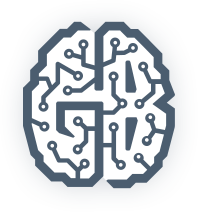 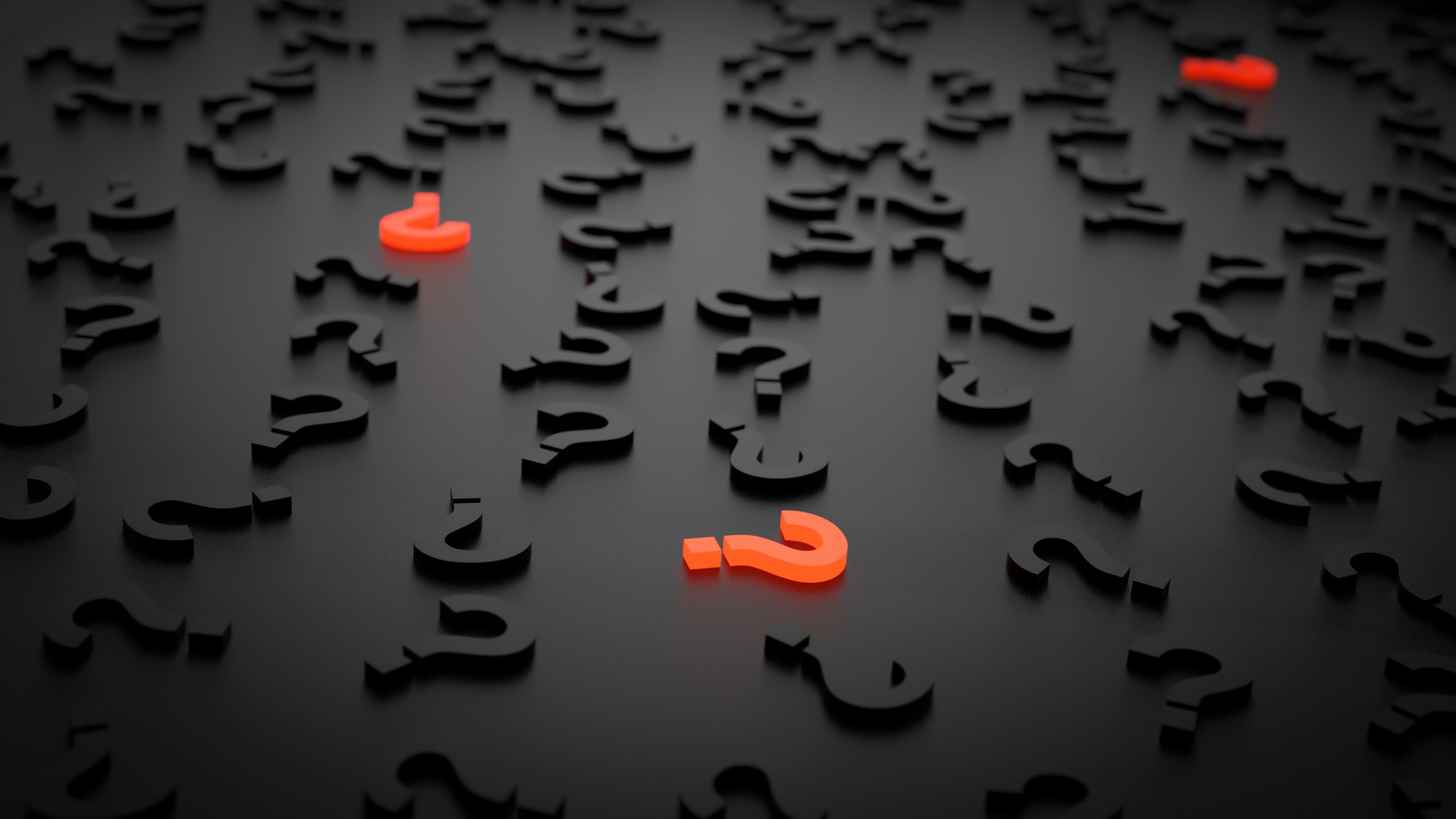 Вопросы участников
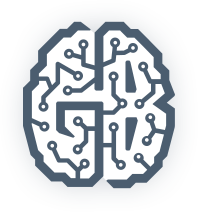